Savremene tehnolohije spajanja materijala - 1
Nastavne jedinice:

Struktura zavarenih spojeva
Apsorpcija gasova u šavu
Prsline u zavarenom spoju
Bezbednost i zdravlje na radu pri zavarivanju
Apsorpcija gasova u šavu
Apsorpcija gasova se vrši kroz:


Rastop osnovnog materijala (OM)
Kapi dodatnog materijala (DM) – intenzivnije!!!
Apsorpcija je intenzivnija preko kapi, zbog:

Više temperature (DM ~2500oC, OM ~2000oC, temperatura topljenja čelika ~1500oC) – što je temeratura viša, apsorpcija je veća i obrnuto – na sobnoj temperaturi~0
Većeg odnosa između površine i zapremine kapi DM u odnosu na OM:
Proces rastvaranja gasova u metalu vrši se na sledeći način:

Adsorpcija – prianjanje atoma gasa na površinu materijala
Hemisorpcija - adsorbovani gas obrazuje sa površinskim atomima rastvore ili hemijske spojeve
Apsorpcija – prodiranje produkata hemisorpcije u tečni metal
Trenutno i istovremeno odvijanje procesa
Sporiji proces
Razmatraće se apsorpcija sledećih gasova:

Kiseonika
Azota
Vodonika
Apsorpcija kiseonika u šavovima
Železo sa kiseonikom obrazuje tri vrste oksida:

2Fe+O2	  FeO (fero-oksid sa 22,3 % O2-vustit)

4FeO4+O2	 6Fe2O3 (feri-oksid sa 30 % O2-hematit)

6FeO+O2	 2Fe3O4 (fero-feri-oksid sa 27,6% O2 - 				magnetit)
Fazni dijagram Fe-O:
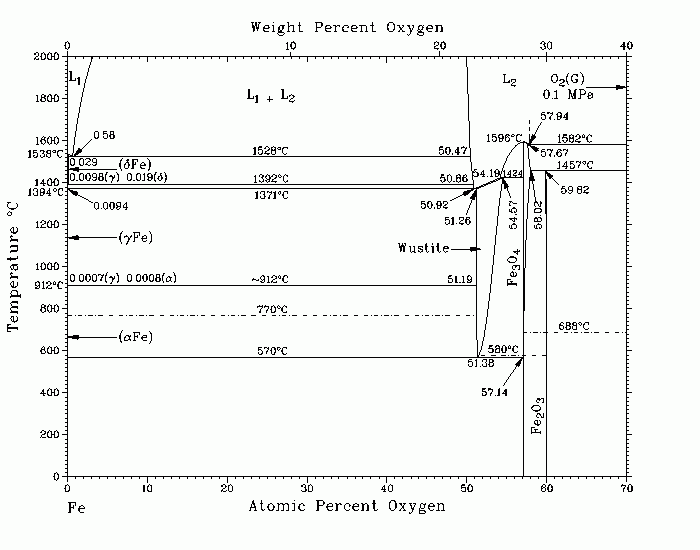 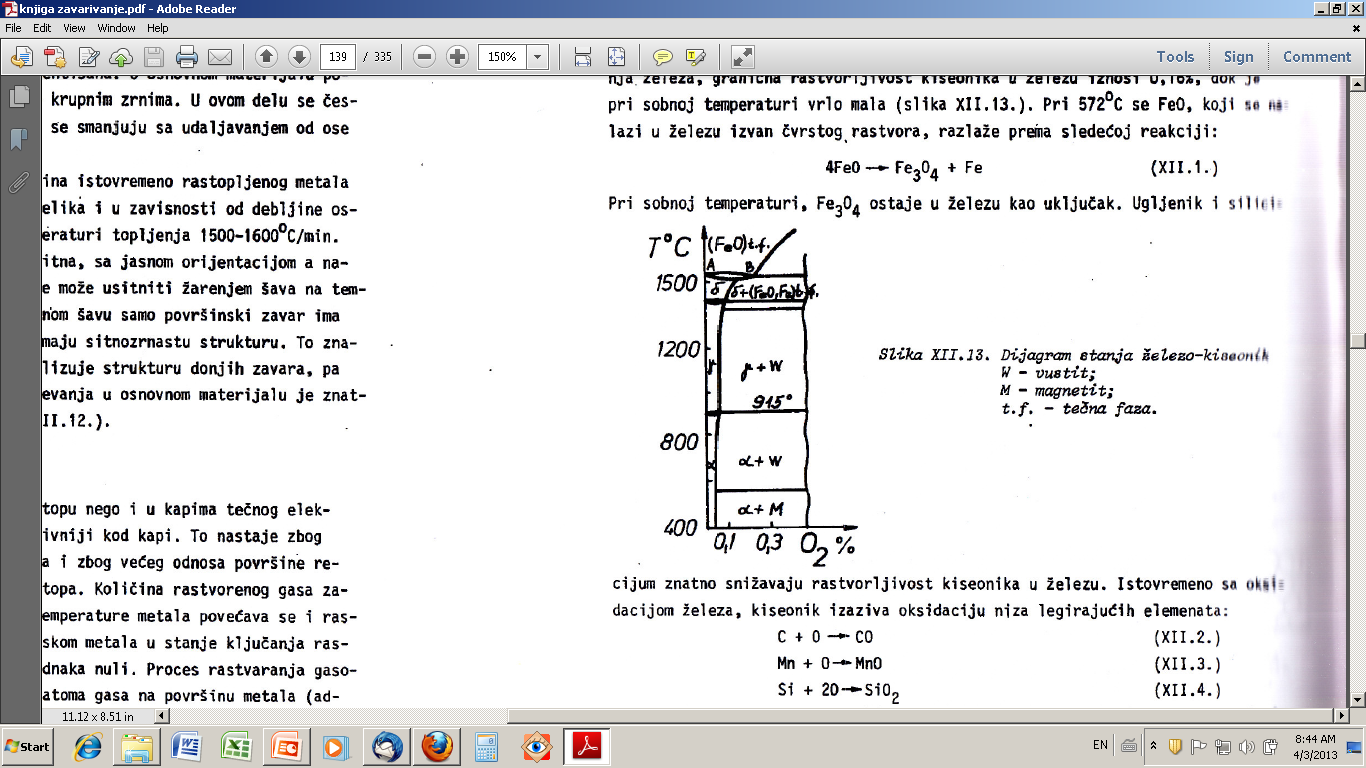 Uticaj apsorbovanog kiseonika na zavarene spojeve
FeO fero-oksid je rastvorljiv u železu i ima vrlo negativan uticaj na mehaničke osobine šavova jer se nalazi na granicama zrna.

Fe2O3 i Fe3O4 nisu rastvorljivi u železu i nalaze se u obliku nemetalnih uključaka – njihov uticaj je manje negativan u odnosu na FeO (opasan je uticaj segregacije Fe2O3 i Fe3O4).
Uticaj fero-oksida na mehaničke osobine šavova
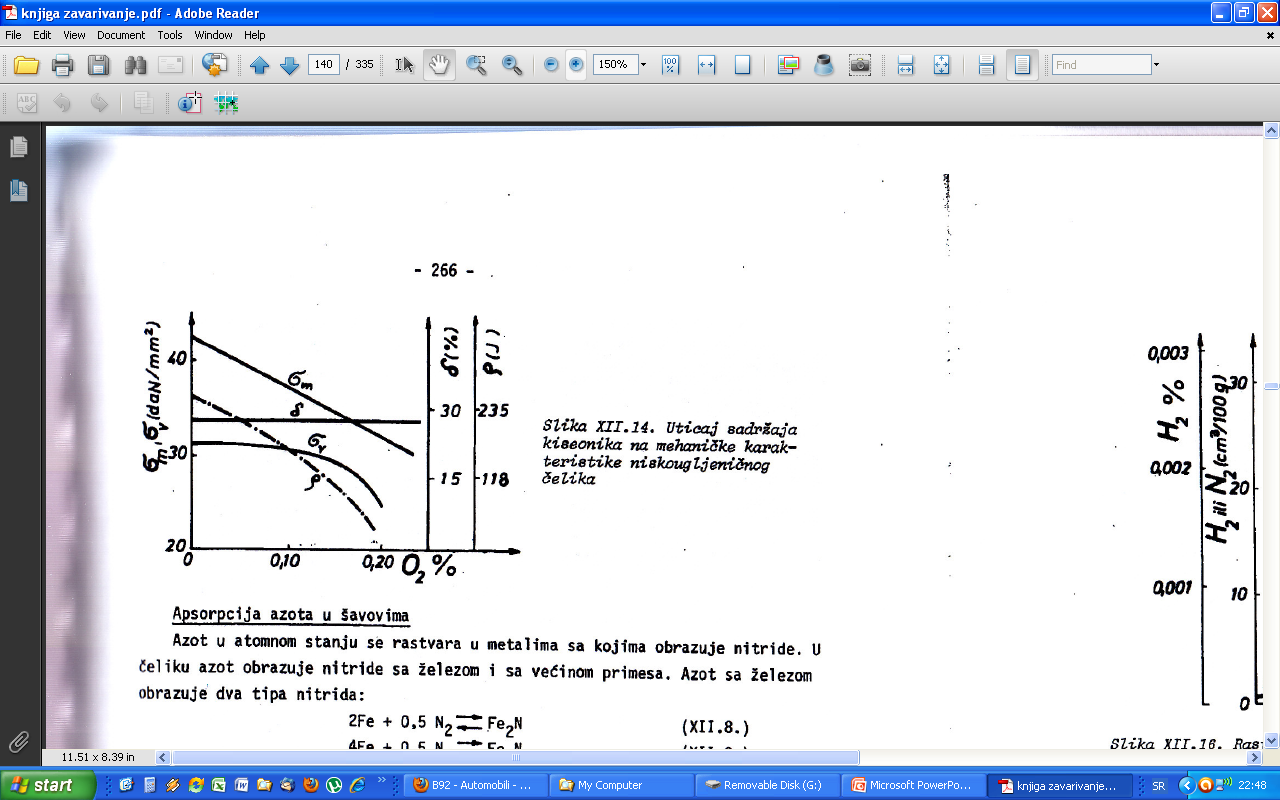 KV [J]
A  [%]
400
*Rastvorljivost kiseonika na temperaturi topljenja iznosi 0,16 %.
Rm
Rm, Re     [MPa]
KV
Re
300
A
200
Bazična obloga (elektroda)
Rutilna obloga (elektroda)
Oksidne obloge (elektrode)
Gole elektrode
Pored oksidacije železa, kiseonik izaziva i oksidaciju drugih elemenata:

	C+O	   CO (isplivava iz rastopa, ako ostane stvara gasni uključak, smanjenje sadržaja C je negativno, a CO je otrovan)
	Mn+O	    MnO (može a ne mora da ispliva u trosku, ako ostane, ostaje kao uključak)
	Si+2O	    SiO2 (može a ne mora da ispliva u trosku, ako ostane, ostaje kao uključak)
Reakcije između legirajućih elemenata i fero-oksida:

			FeO+C		CO+Fe

			FeO+Mn		MnO+Fe

			2FeO+Si		SiO2+2Fe
Apsorpcija azota u šavovima
Železo sa azotom obrazuje dve vrste nitrida:

2Fe+0,5N2		Fe2N (11,1 % azota)

4Fe+0,5N2		Fe4N (5,9 % azota – opasniji)
Reakcije između legirajućih elemenata i fero-oksida:


			2Ti + N2 		 2TiN

			3Si + 2N2		Si3N4
Dijagram stanja železo – azot:
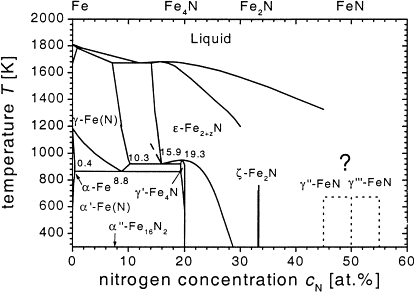 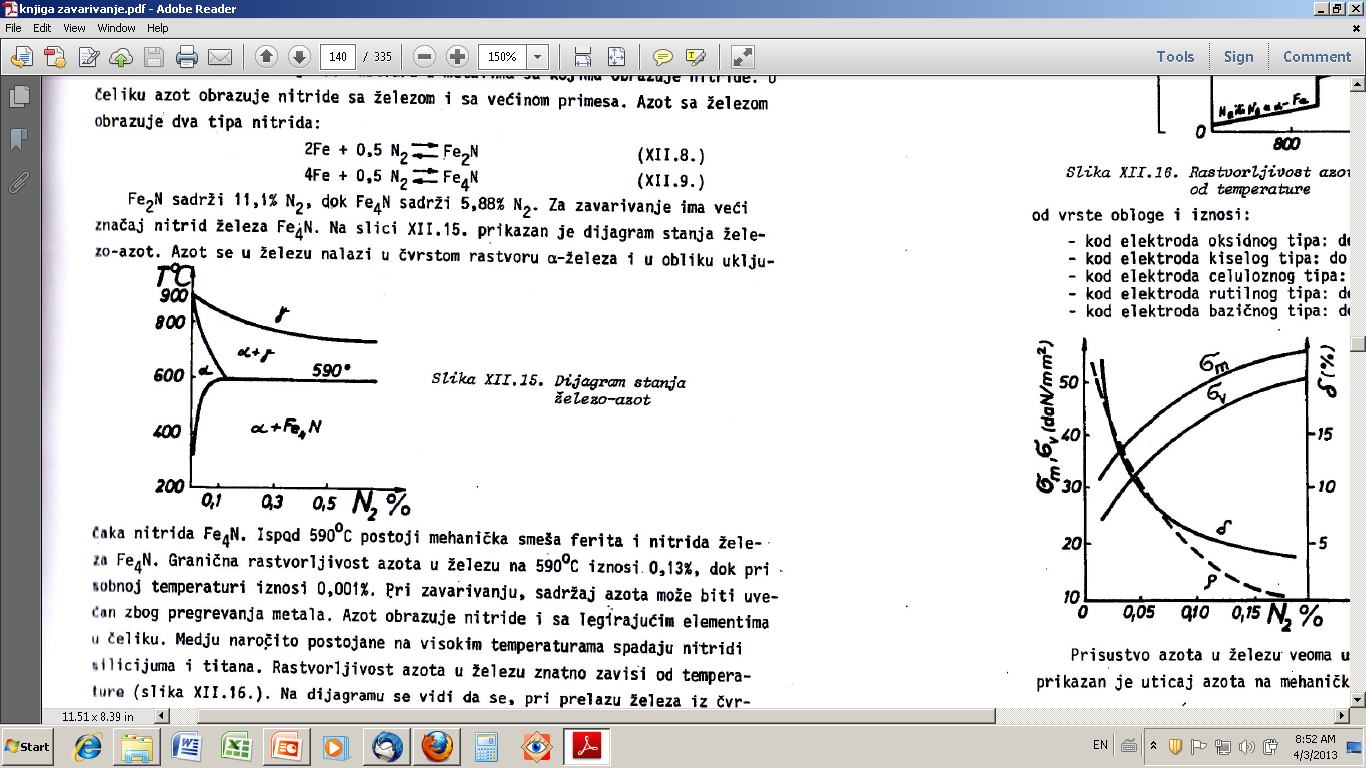 Rastvorljivost azota u železu:
rastop
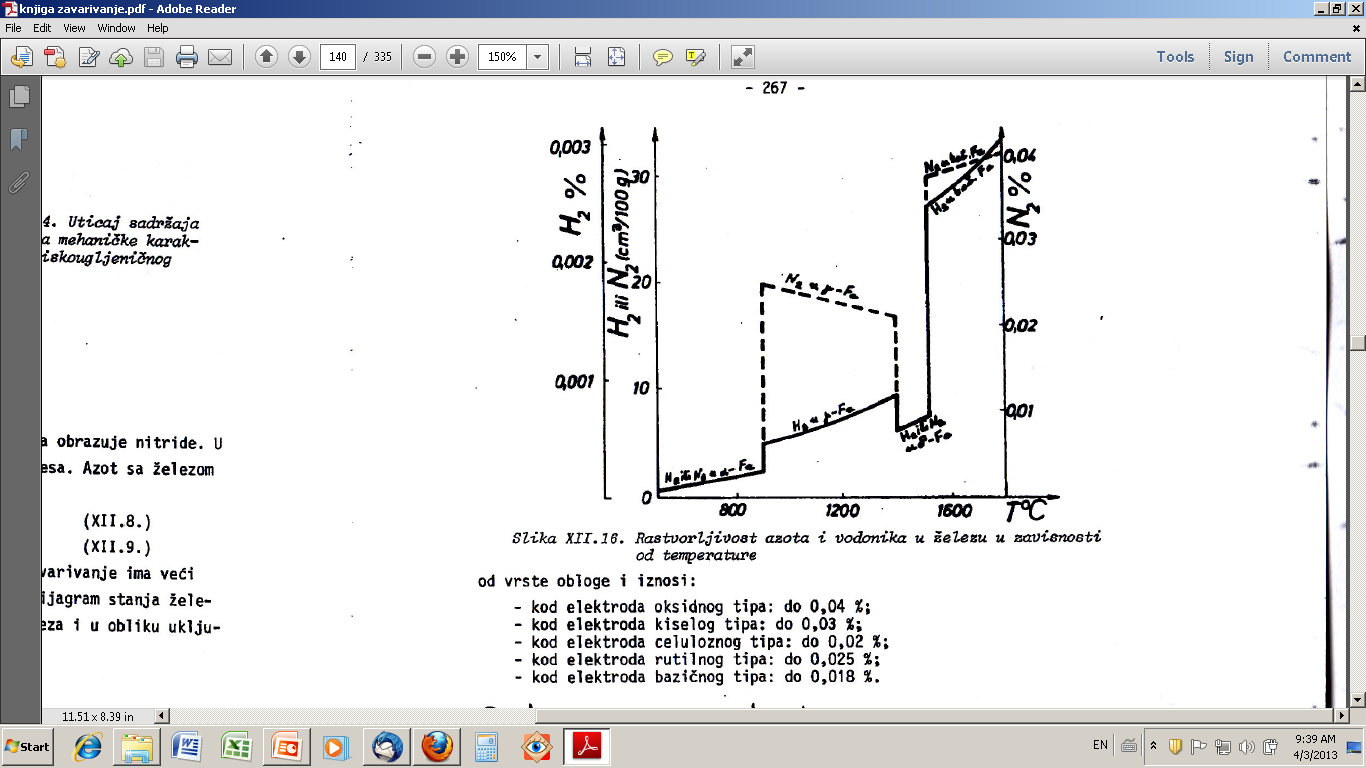 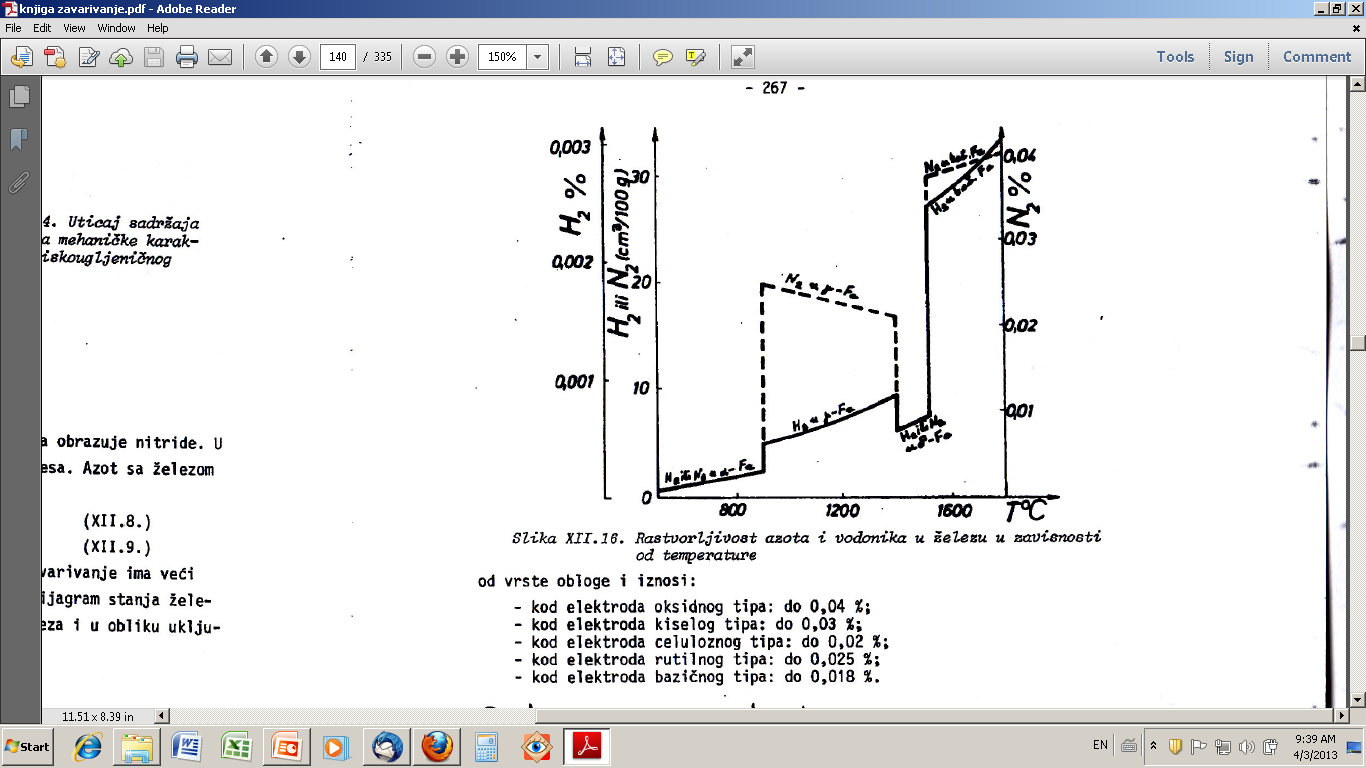 N2 ϒ-Fe
H2 ϒ-Fe
δ-Fe
α-Fe
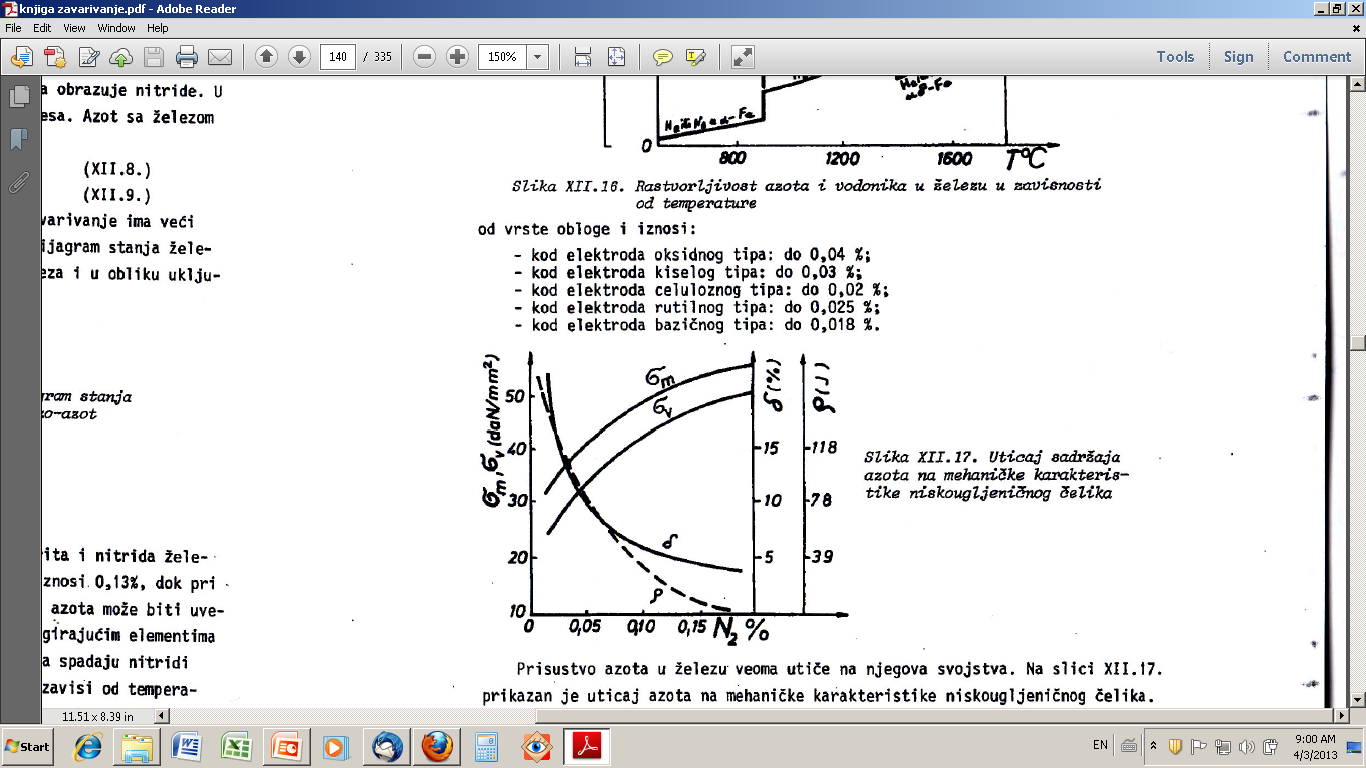 Rm
A [%]
KV [J]
Uticaj fero-nitrida na mehaničke osobine šavova
500
Re
Rm, Re     [MPa]
400
300
A
200
KV
100
0,018 % N bazične elektrode
0,02 % N celulozne elektrode
0,025 % N rutilne elektrode
0,03 % N kisele elektrode
0,04 % N oksidne elektrode
Reakcije između legirajućih elemenata i fero-oksida:


			2Ti + N2 		 2TiN

			3Si + 2N2		Si3N4
Apsorpcija vodonika u šavovima
rastop
Rastvorljivost 
	vodonika u 
	železu:
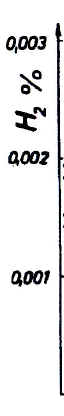 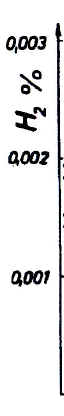 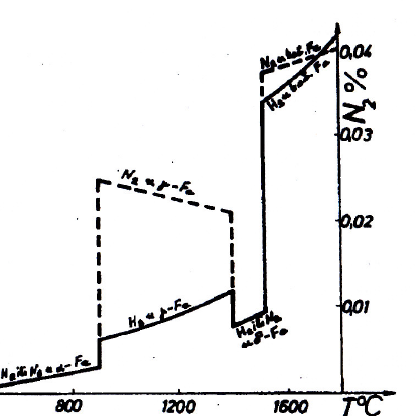 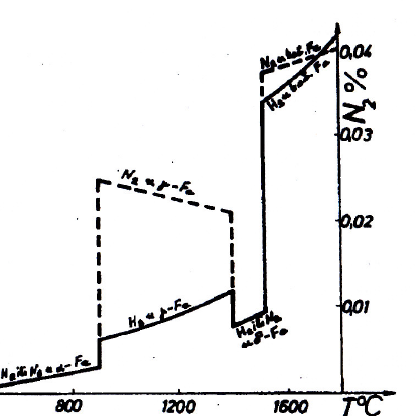 N2 ϒ-Fe
H2 ϒ-Fe
δ-Fe
α-Fe
Rastvorljivost na temperaturi malo ispod 1530oC je 8 cm3/100 g metala
Rastvorljivost na temperaturi  malo iznad1530oC je 28 cm3/100 g metala
Vodonik može da se nađe kao:

Međukristalni gasni uključak kada je u molekularnom stanju (H2)
2.	Unutar rupa u kristalnoj rešetci kada je u atomnom stanju (H)
Difuzija atomnog vodonika se dešava i na sobnoj temperaturi, kada atomni vodonik lako difunduje unutar kristalne rešetke

 Na difuziju vodonika mnogo utiče mikrostruktura (martenzitna – mala difuzija, perlitna – velika difuzija)

 Silicijum i mangan usporavaju oslobađanje vodonika
Uticaj kiseonika:


2H + O		H2O

H + O			OH
Prisustvo kiseonika ograničava koncentraciju vodonika u šavovima
Uticaj vodonika na pojavu grešaka
Prisustvo vodonika izaziva pojavu sledećih grešaka:

Prštanje metala
Obrazovanje mehurova
Obrazovanje “ribljih očiju”
Prštanje metala:

Nastaje kao posledica različite rastvorljivosti vodonika u tečnom i očvrsnulom metalu.
- 	Pri hlađenju, dolazi do burnog izdvajanja vodonika iz tečnog metala (pritisak i preko 800 bara), što izaziva pojavu neravnina na površini i gubitak metala.
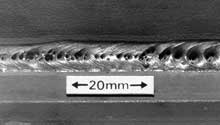 Obrazovanje mehurova:
Mehurovi se javljaju u slučaju da vodonik ostane “zarobljen” u metalu nakon hlađenja.
Gasovi unutar mehurova su pod visokim pritiskom (> 800 bara):
FeO + 2H		H2O + Fe
H2 + S			H2S
Fe3C + 2H2		CH4 + Fe
*	Mehurovi nastaju kada se zavarivanje vrši vlažnim elektrodama ili kada je okolina zasićena vlagom.
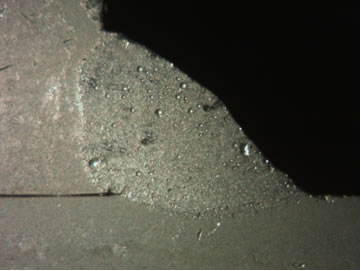 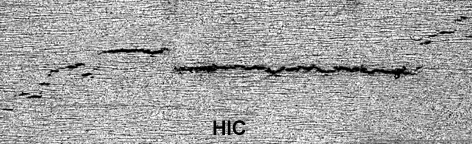 Obrazovanje “ribljih očiju”:
Nastaju na prelomima uzoraka za ispitivanje zatezanjem.
Imaju dimenzije 1 – 10 mm, imaju zaobljen oblik i belu boju, nastaju oko uključaka (oko kojih je grupisan molekularni H2) ili pora (ispunjenih molekularnim H2):
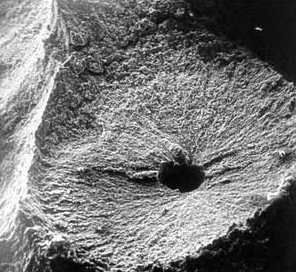 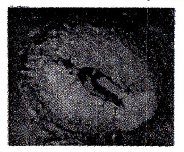 Nastaju samo pri sporom ispitivanju zatezanjem (pri ispitivanju energije udara se ne javljaju).
Nastaju u intervalu između napona tečenja i zatezne čvrstoće:
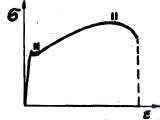 Pri sporom ispitivanju zatezanjem, napon unutar pore ispunjene molekularnim H2 raste, vodonik se oslobađa (smešta između uključka i metala) i izaziva lokalnu krtost.
Uticaj vodonika na mehaničke osobine šavova
Vodonik povećava osetljivost materijala prema obrazovanju prslina: kada vodonik iz atomnog stanja pređe u molekularno, javljaju se unutrašnji naponi.


Smanjenje izduženja (smanjena duktilnost) pri ispitivanju zatezanjem zbog pojave “ribljih očiju”.
Pad energije udara šava za 20-25 %.
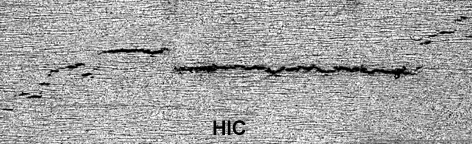 Faktori koji utiču na odstranjivanje vodonika u šavovima
Zavarivanje osušenim elektrodama – manje vodonika iz vlage
Zavarivanje bazičnim elektrodama (niskovodoničnim) – manje vodonika iz obloge
Neprekidnim zavarivanjem bez međuhlađenja – zadržavanje šava u tečnom stanju kako bi se vodonik izdvojio
Zavarivanje elekrodama većeg prečnika – zadržavanje šava u tečnom stanju kako bi se vodonik izdvojio
Termička obrada šavova ispod temperature A3 – da se omogući izdvajanje vodonika: - žarenje na 600-650oC ili dogrevanje 200-300oC
Uticaj vrste obloge elektrode na sadržaj vodonika u šavu:


Celulozna obloga: do 27 cm3/100 g
Oksidna i rutilna obloga: do 15 cm3/100 g
Bazična obloga: do 8 cm3/100 g
Hvala na pažnji!